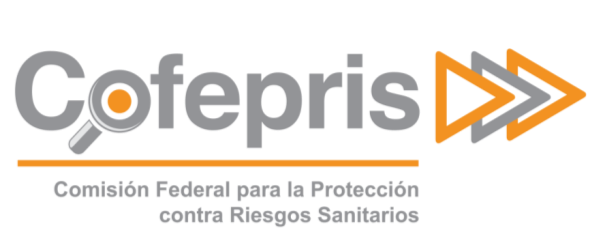 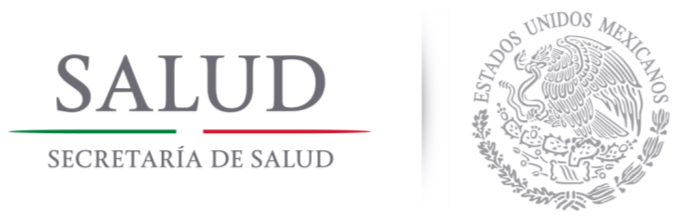 VISITAS DE FOMENTO SANITARIO
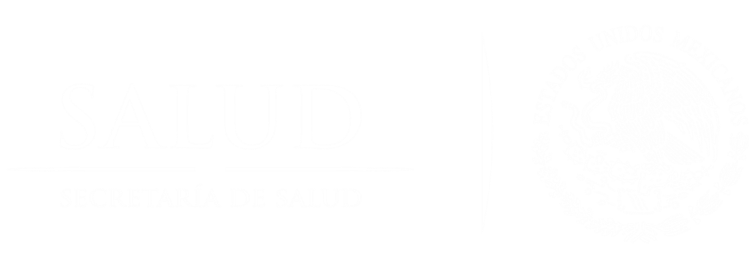 ATRIBUCIONES DE LA COFEPRIS
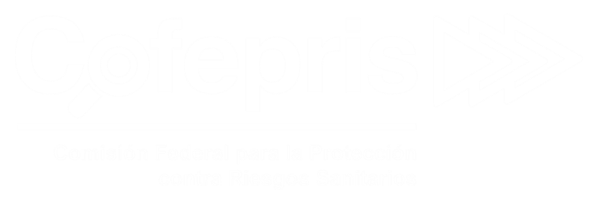 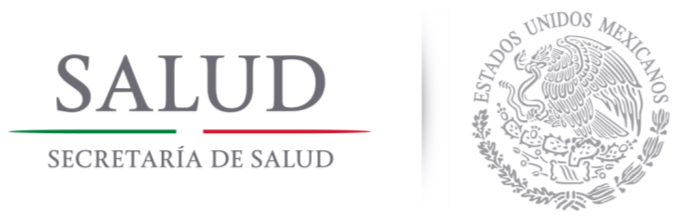 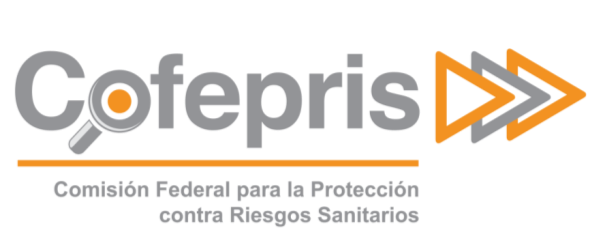 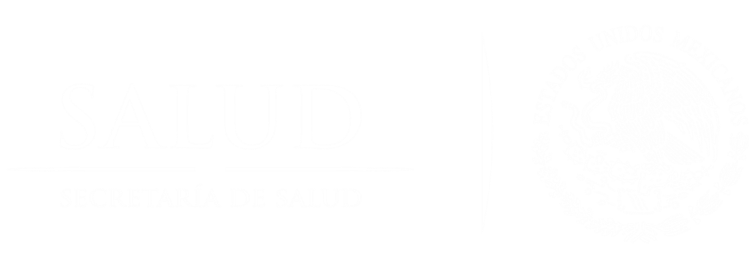 ATRIBUCIONES DE LA COMISIÓN 
DE FOMENTO SANITARIO
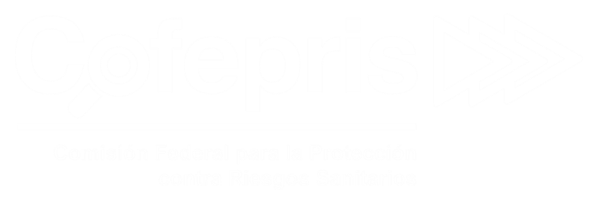 Concepto de fomento sanitario
Conjunto de acciones tendientes a promover la mejora continua de las condiciones sanitarias de la población mediante esquemas de comunicación, capacitación,  coordinación y concertación con los sectores público, privado y social; que promueven otras medidas no regulatorias y apoyan las regulatorias..
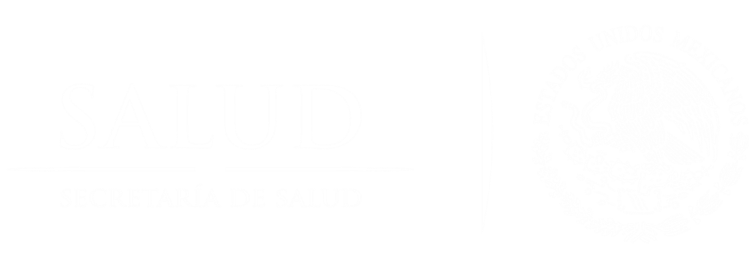 ATRIBUCIONES DE LA COMISIÓN 
DE FOMENTO SANITARIO
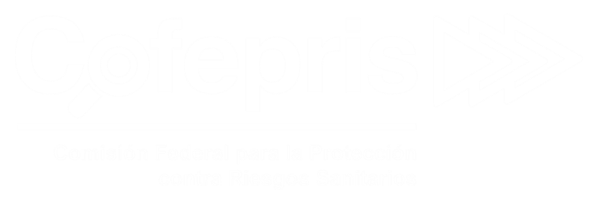 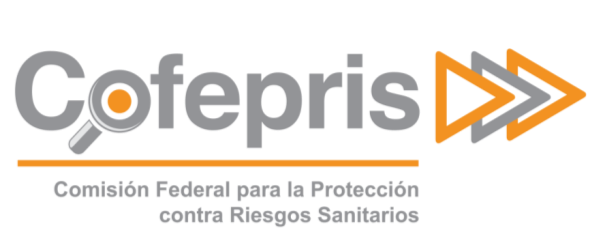 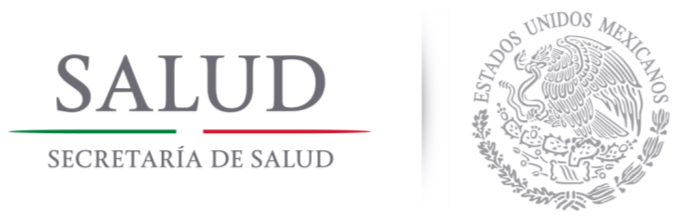 OBJETIVO DE LAS VISITAS
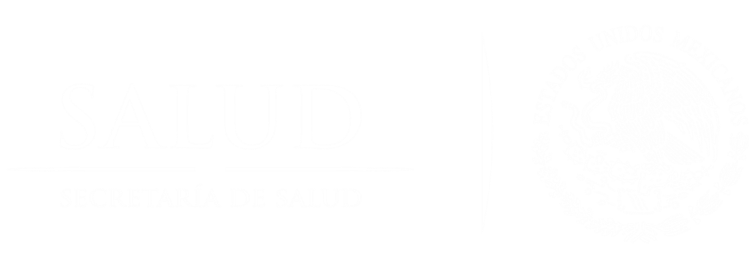 QUÉ HACER EN CASO DE  UNA VISITA DE FOMENTO
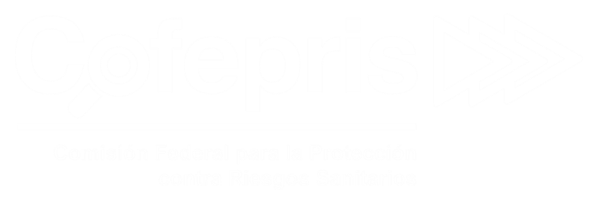 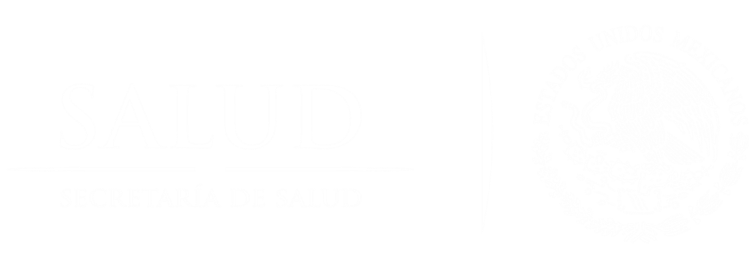 CÓMO FUNCIONA UNA VISITA DE FOMENTO
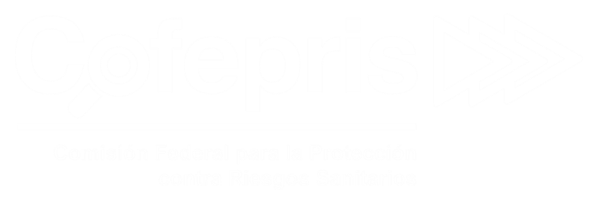 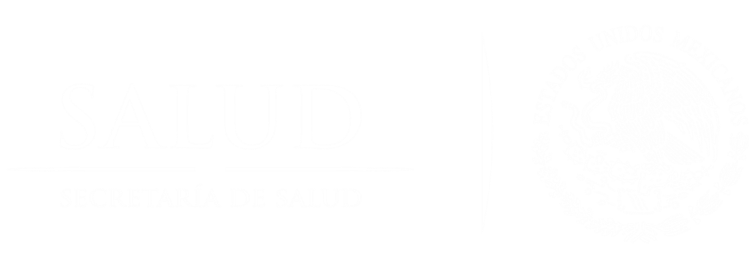 EJEMPLO DE INSTRUMENTOS 
DE FOMENTO SANITARIO
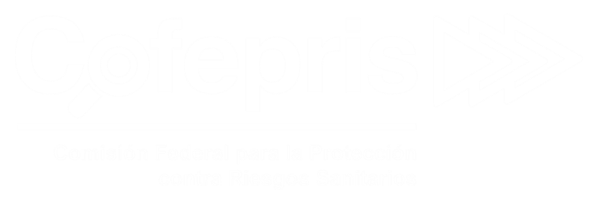 Guía  de Buenas Prácticas sanitarias en Farmacias y Consultorios
Guía de Manejo y Asistencia en la Dispensación de Medicamentos e Insumos para la Salud en Farmacias
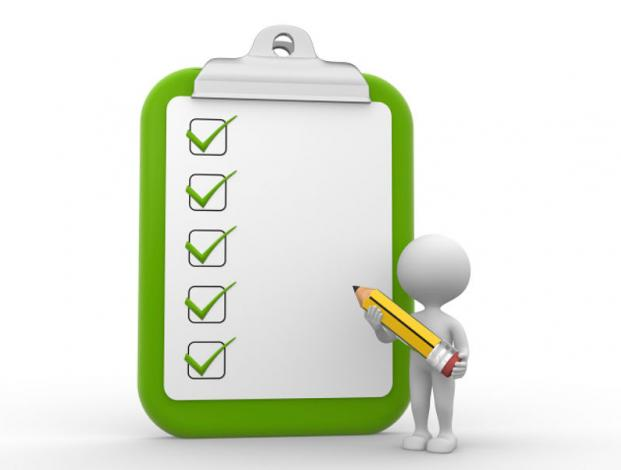 Guía de Buenas Prácticas para Establecimientos 100%  Libres de Humo de Tabaco
Guía de Buenas Prácticas para Establecimientos de Atención Médica Hospitalaria
Guía para las Buenas Prácticas en Unidades de Hemodiálisis
Guía de Buenas Prácticas de Higiene en Establecimientos de Servicio de Alimentos y Bebidas
Guía para Almacenes de Depósito y Distribución de Medicamentos y demás Insumos para la Salud
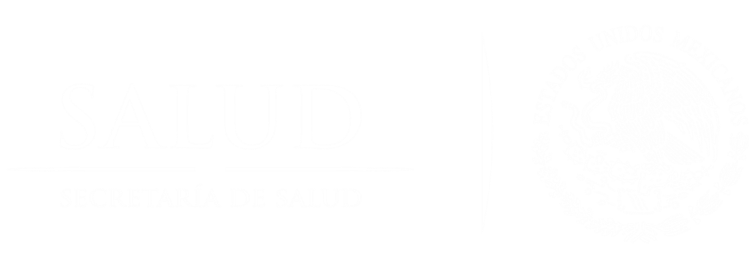 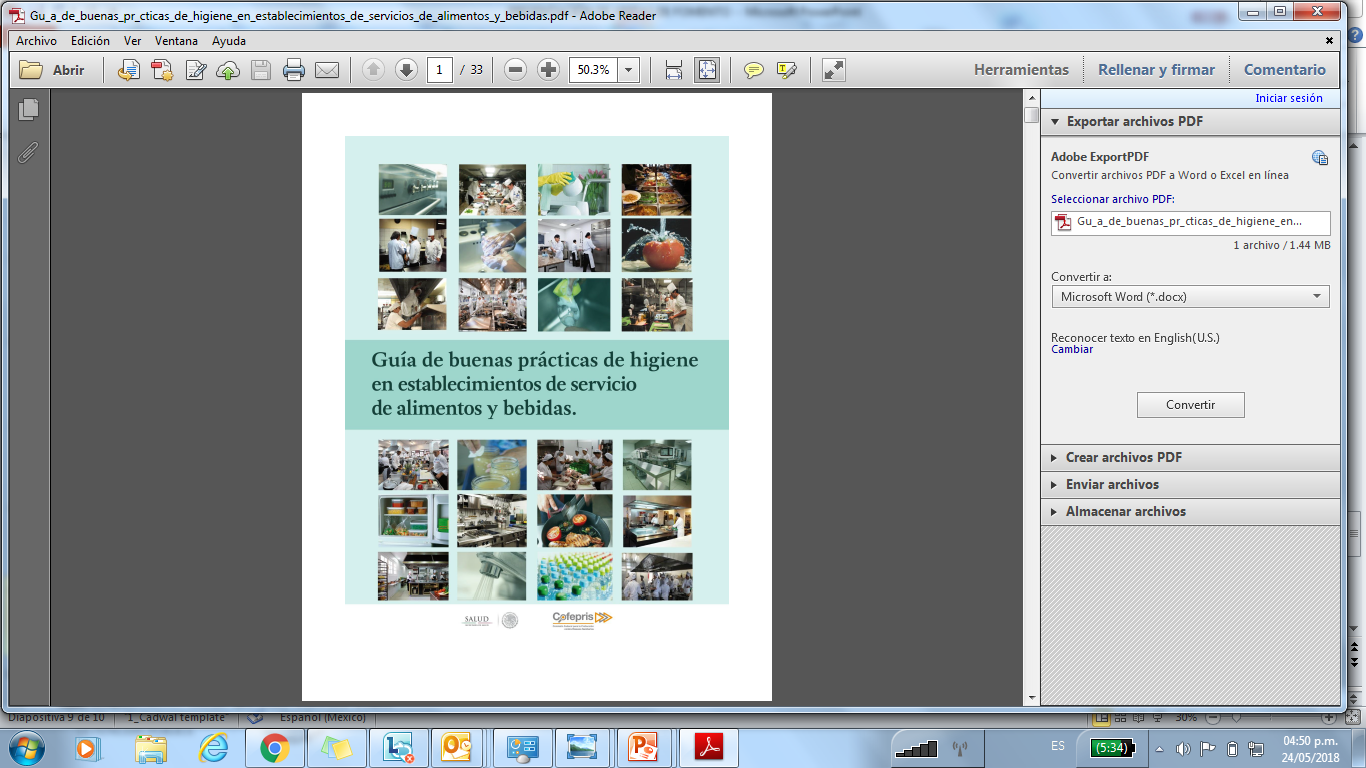 GUÍA DE BUENAS PRÁCTICAS DE HIGIENE EN ESTABLECIMIENTOS DE SERVICIO DE ALIMENTOS Y BEBIDAS
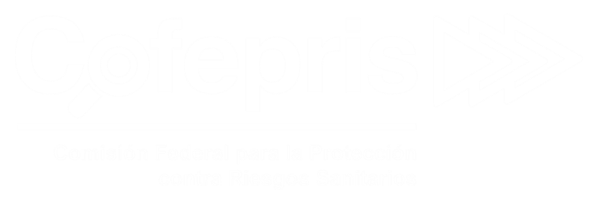 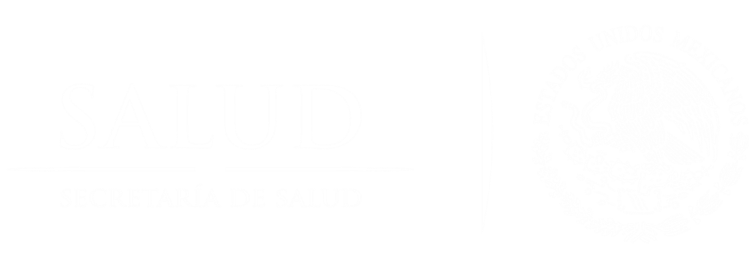 ESTRUCTURA DEL INSTRUMENTO
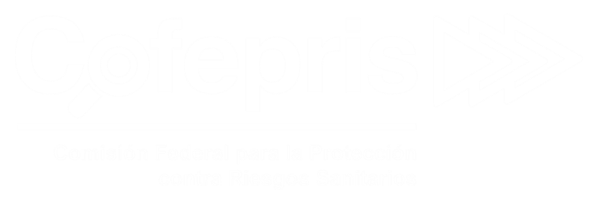 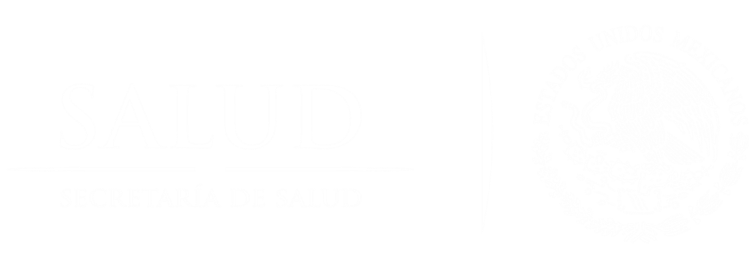 APARTADOS DEL INSTRUMENTO
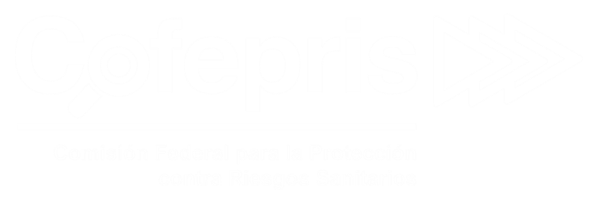 Contiene los siguientes apartados: 

Instalaciones y áreas
Equipo y utensilios
Servicios
 Almacenamiento
Control de operaciones
Materias primas
Envases
Higiene de personal
Transporte y Capacitación
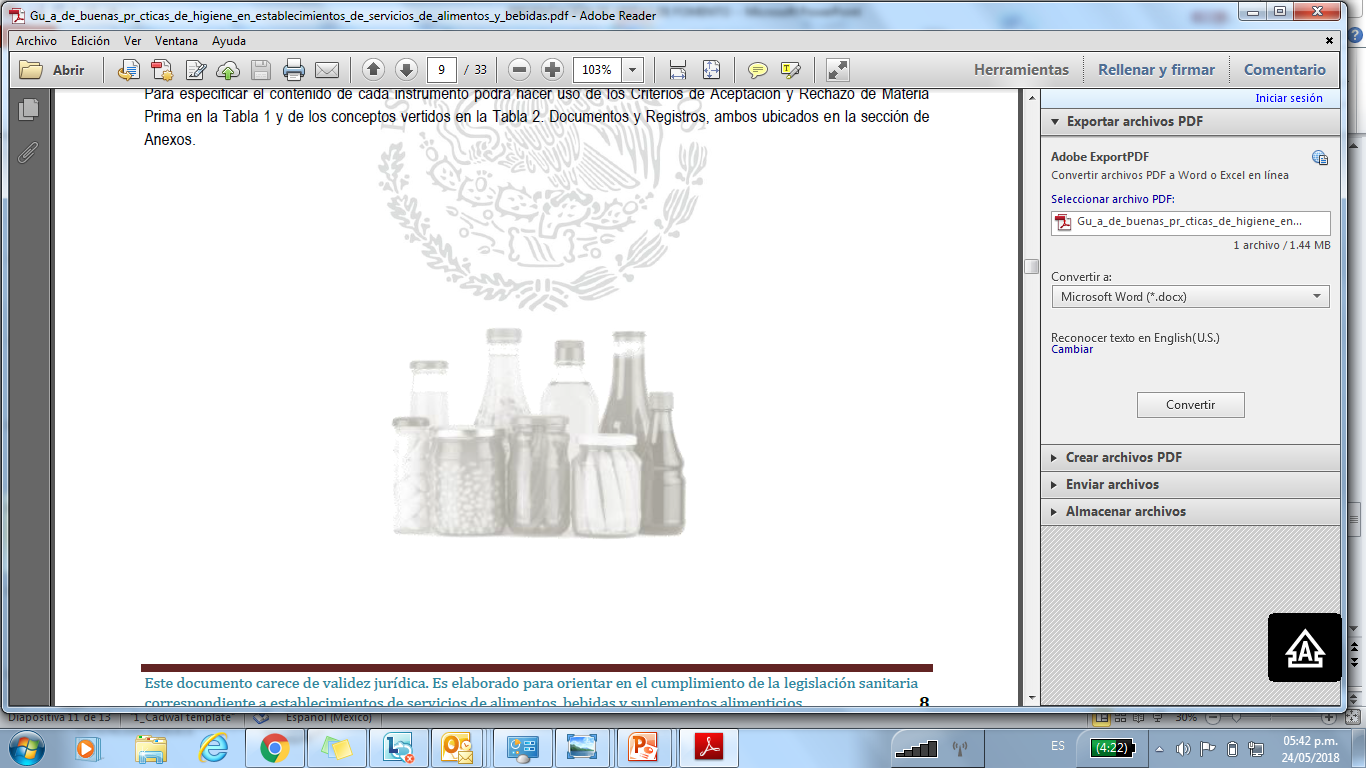 Dirección electrónica para su descarga
https://www.gob.mx/cms/uploads/attachment/file/158493/Gu_a_de_buenas_pr_cticas_de_higiene_en_establecimientos_de_servicios_de_alimentos_y_bebidas.pdf
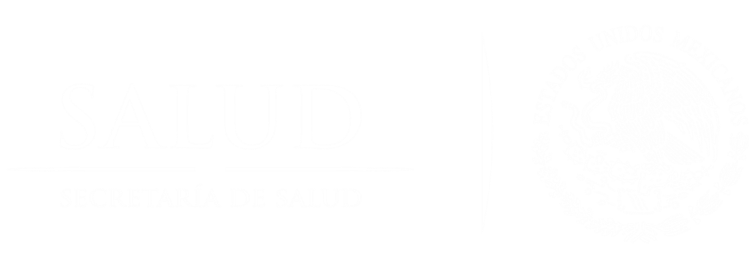 APARTADOS DEL INSTRUMENTO
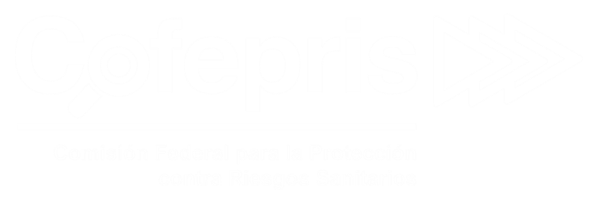 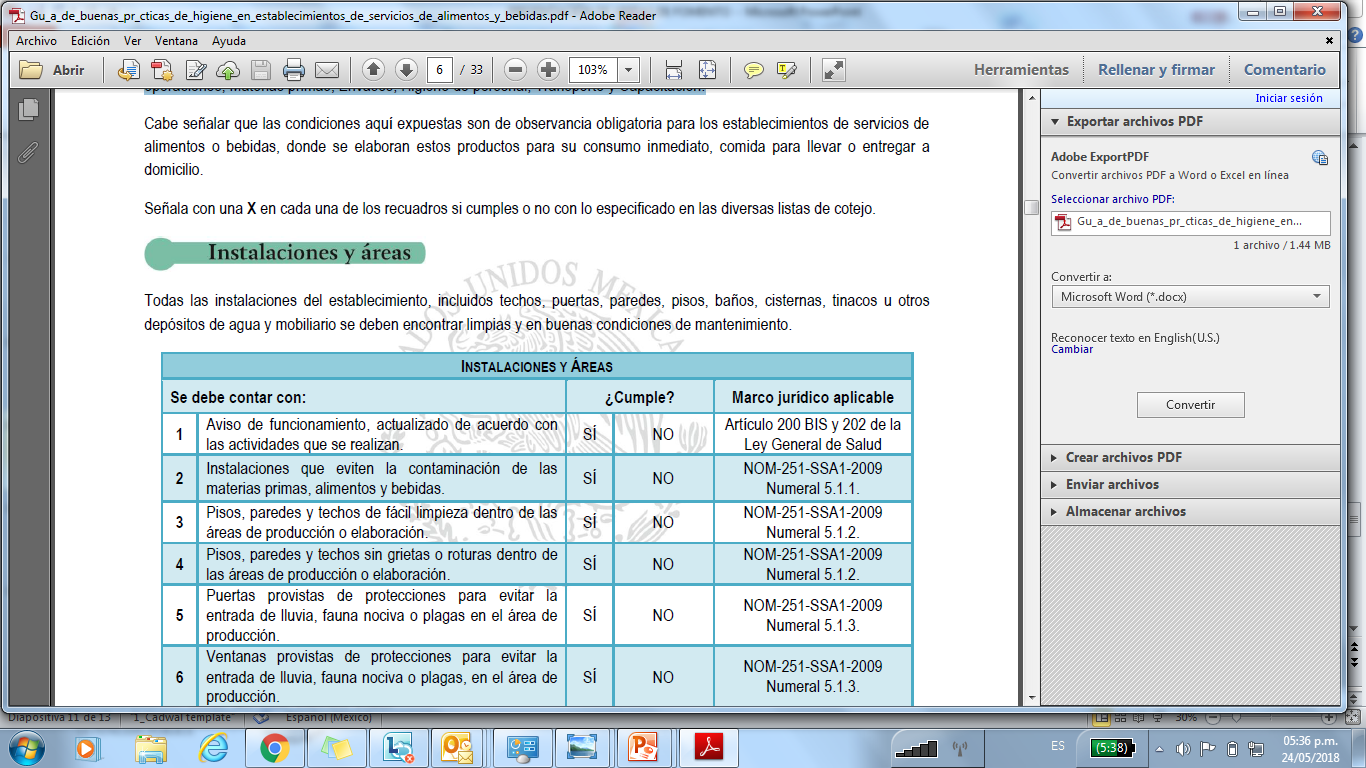 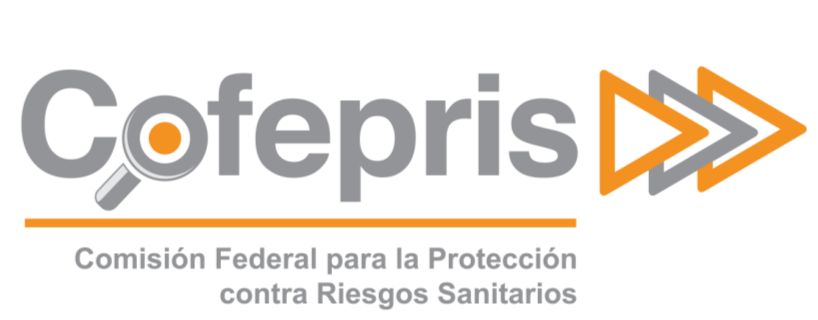 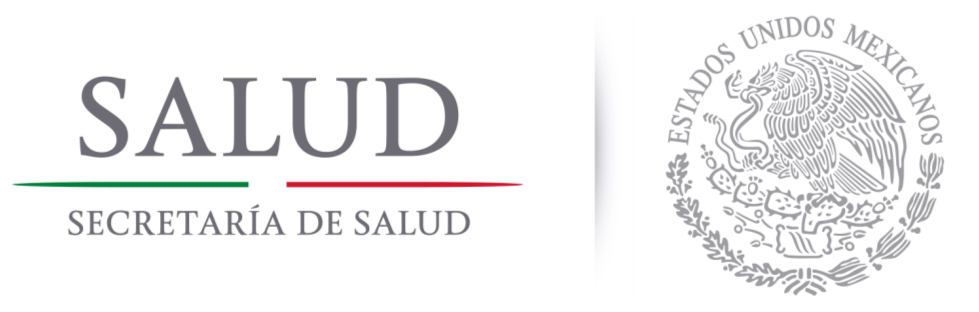 GRACIAS
COMISIÓN DE FOMENTO SANITARIO
csanchez@cofepris.gob.mx
aiportillo@cofepris.gob.mx